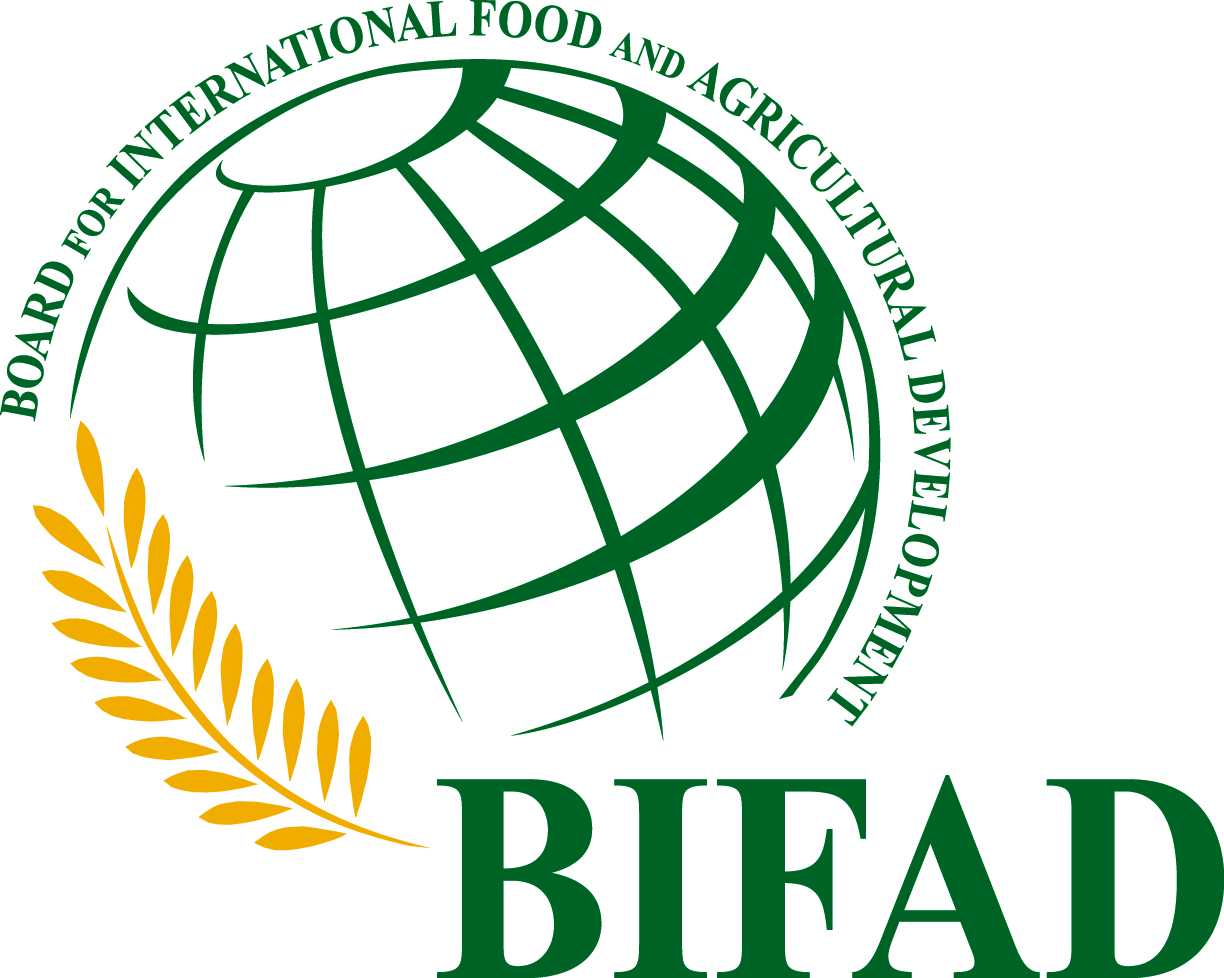 Feed the Future Innovation Labs – Science Expo
1
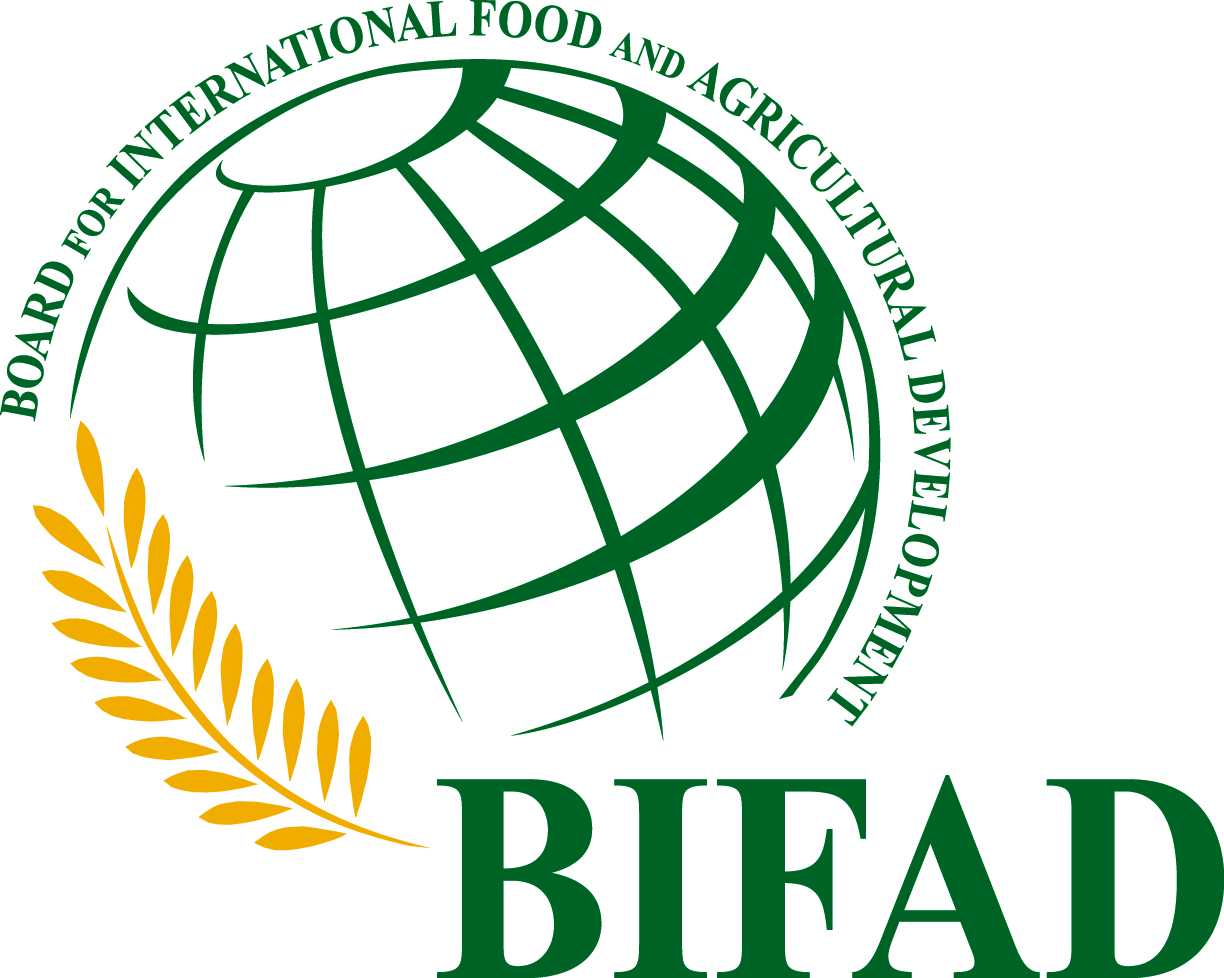 Federal and State Investments in Agricultural Research
2
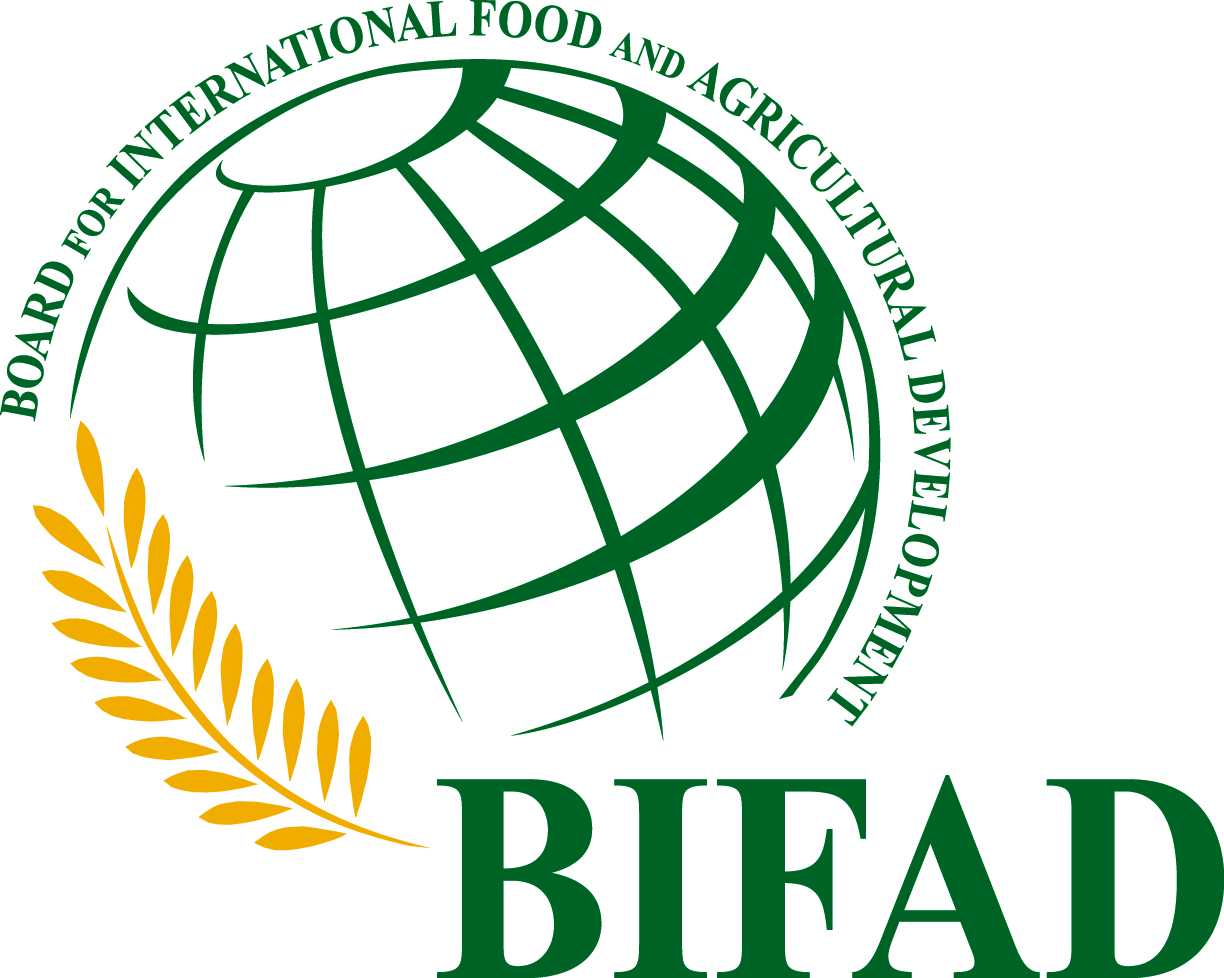 Leveraging Private Sector Innovation
3